品川区長 記者会見資料
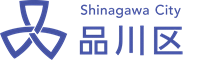 令和５年３月
品川区長 記者会見
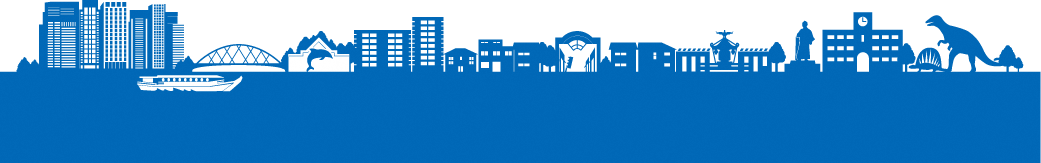 令和5年3月29日
品川区長 記者会見資料
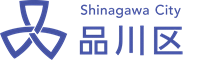 ～区民とともに進める～

「新時代のしながわ」
「誰もが生きがいを感じ、
自分らしく暮らしていける品川」
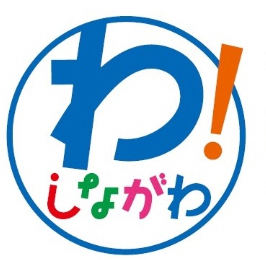 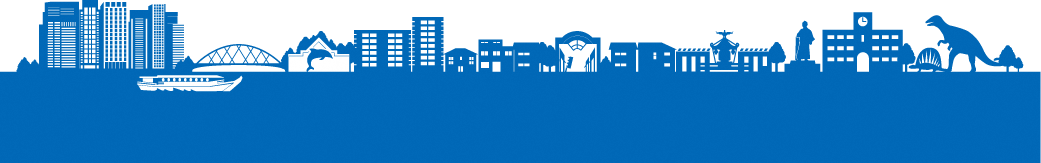 令和5年3月29日
令和5年度品川区 予算案プレス発表
品川区長 記者会見資料
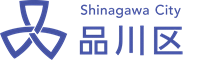 保育・給食・医療　「子育て３つの無償化」
所得制限を設けず、全ての子育て家庭の負担を減らすため、４月から実施
〇 第２子保育料無償化
　♦ 東京都に先駆け、認可保育施設の０～２歳の第２子保育料を４月から無償化
　♦ 認可保育施設だけでなく認証保育所も同額程度を助成
〇 学校給食の無償化
　♦ 区立小中学校に通う全児童・生徒の給食食材費を無償化
　♦ 都立特別支援学校に通う区内在住児童・生徒については実態把握の上、検討
〇 高校生等の医療費無償化
　♦ 東京都の助成制度の枠組みから外れる高校生等も対象
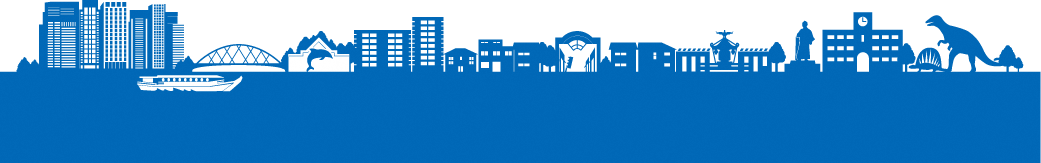 令和5年3月29日
令和5年度品川区 予算案プレス発表
品川区長 記者会見資料
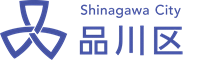 妊婦健康診査支援事業
拡充！
・妊婦健康診査における超音波検査については現在１回分の公費負担を実施
・国の望ましい基準（４回）を満たせるよう、区民が安心して出産できる支援　の充実を図るため、令和５年度より、超音波検査を４回分まで公費負担拡充
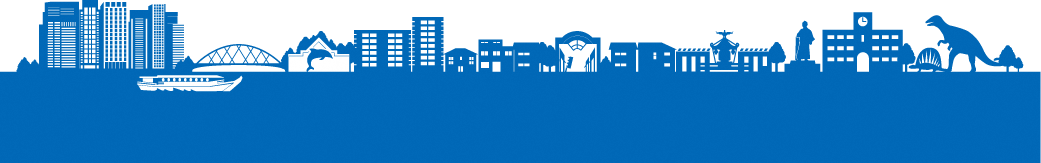 令和5年3月29日
令和5年度品川区 予算案プレス発表
品川区長 記者会見資料
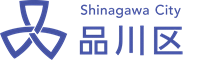 「東京都パートナーシップ宣誓制度」の活用
東京都パートナーシップ宣誓制度の受理証明書を所持する区民等に対し、
 ４月から行政サービスの提供を開始
〇 生活上の不便の軽減など、当事者が暮らしやすい環境づくり
　♦ 公営住宅（区営住宅、区民住宅、高齢者住宅等）への入居
　♦ 軽自動車税種別割の減免　♦ 保育サービスの利用など13サービスに適用
　♦ 職員の福利厚生（慶弔等に係る休暇の取得・給付の支給等）
〇 区民への周知・啓発を図ることで、多様性が尊重される社会へ
　♦ 区内橋梁をレインボーにライトアップ　　 ４月１日～かもめ橋、勝島橋　それ以外の橋（計13か所）は４月17日～
　♦ 多様性に関する講座・講演会の実施
New！
New！
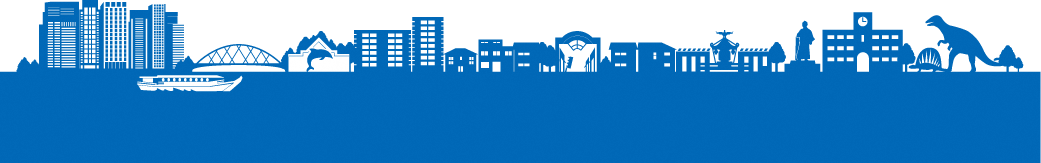 令和5年3月29日
令和5年度品川区 予算案プレス発表
品川区長 記者会見資料
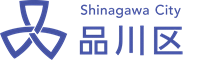 話！輪！しながわ！　  みんなと区長のタウンミーティング
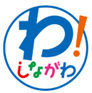 区長と区民が「対話」し、開かれた区政、「区民と進める新しい区政」の実現を目指す
(年度内に４回開催予定)
〔第１回 開催概要〕
New！
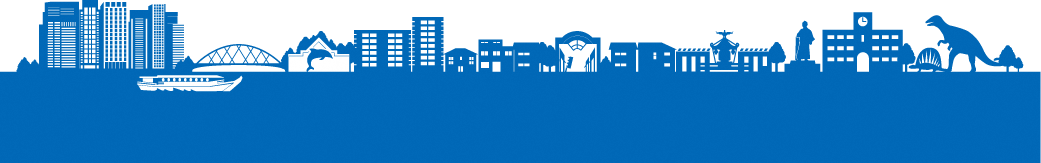 令和5年3月29日